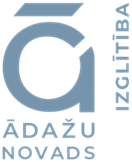 Ziņojums par mācību jomu koordinatoru darbu  Ādažu novadā 2023./2024.m.g.
Ziņotājs:
Izglītības satura un kvalitātes speciāliste Lāsma Dene

01.07.2024.
Mācību jomu koordinatori
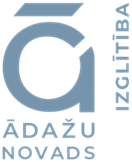 *ĀNP 05.10.2023. rīkojums Nr. ĀNP/1-6-1/23/70 un 28.12.2023. rīkojums Nr. ĀNP/1-6-1/23/89
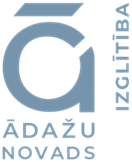 Veicamie uzdevumi*
*ĀND 28.09.2023. lēmums  Nr. 380
Darba formas
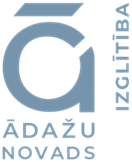 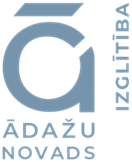 Sasniegtie rezultāti
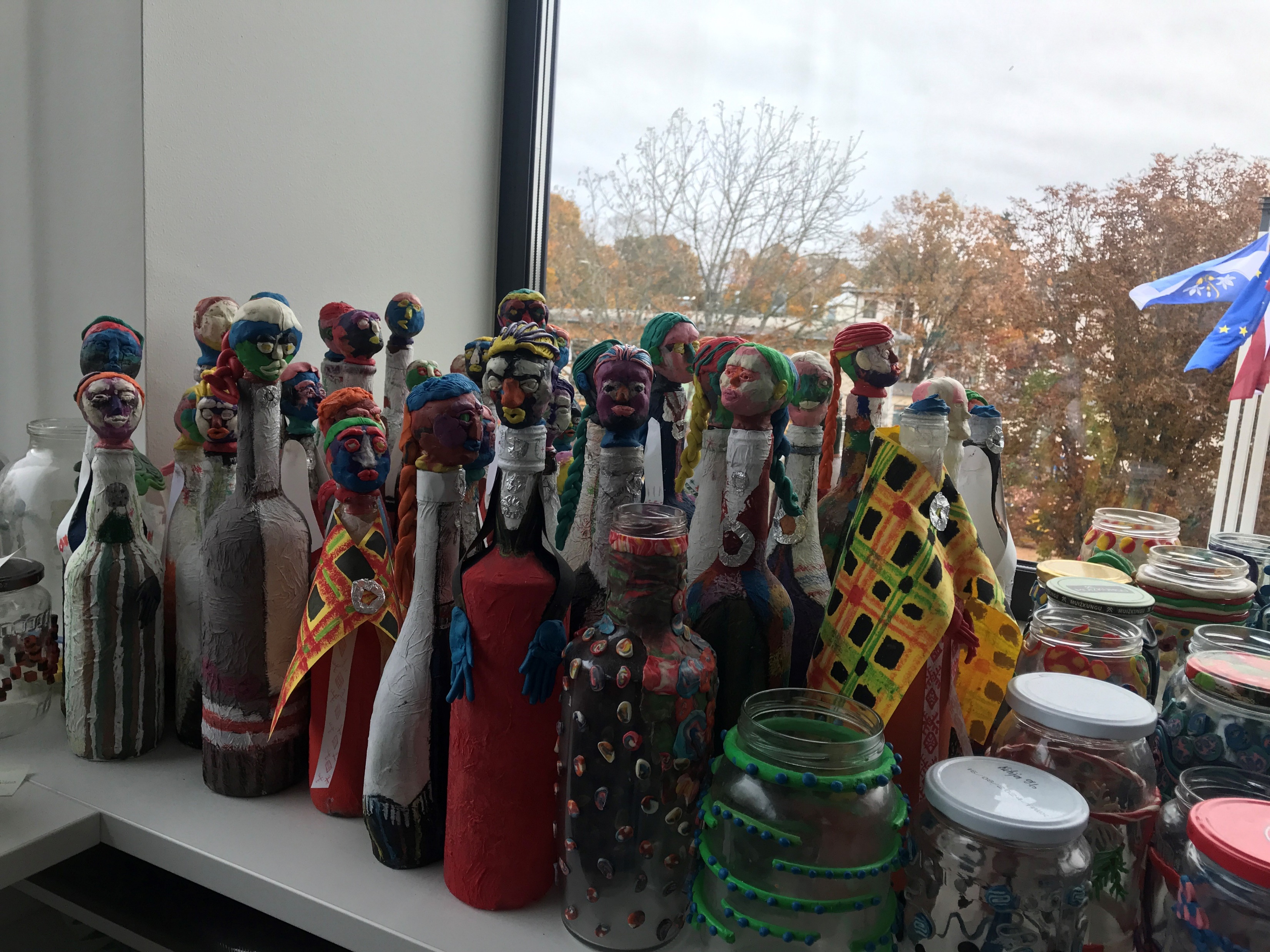 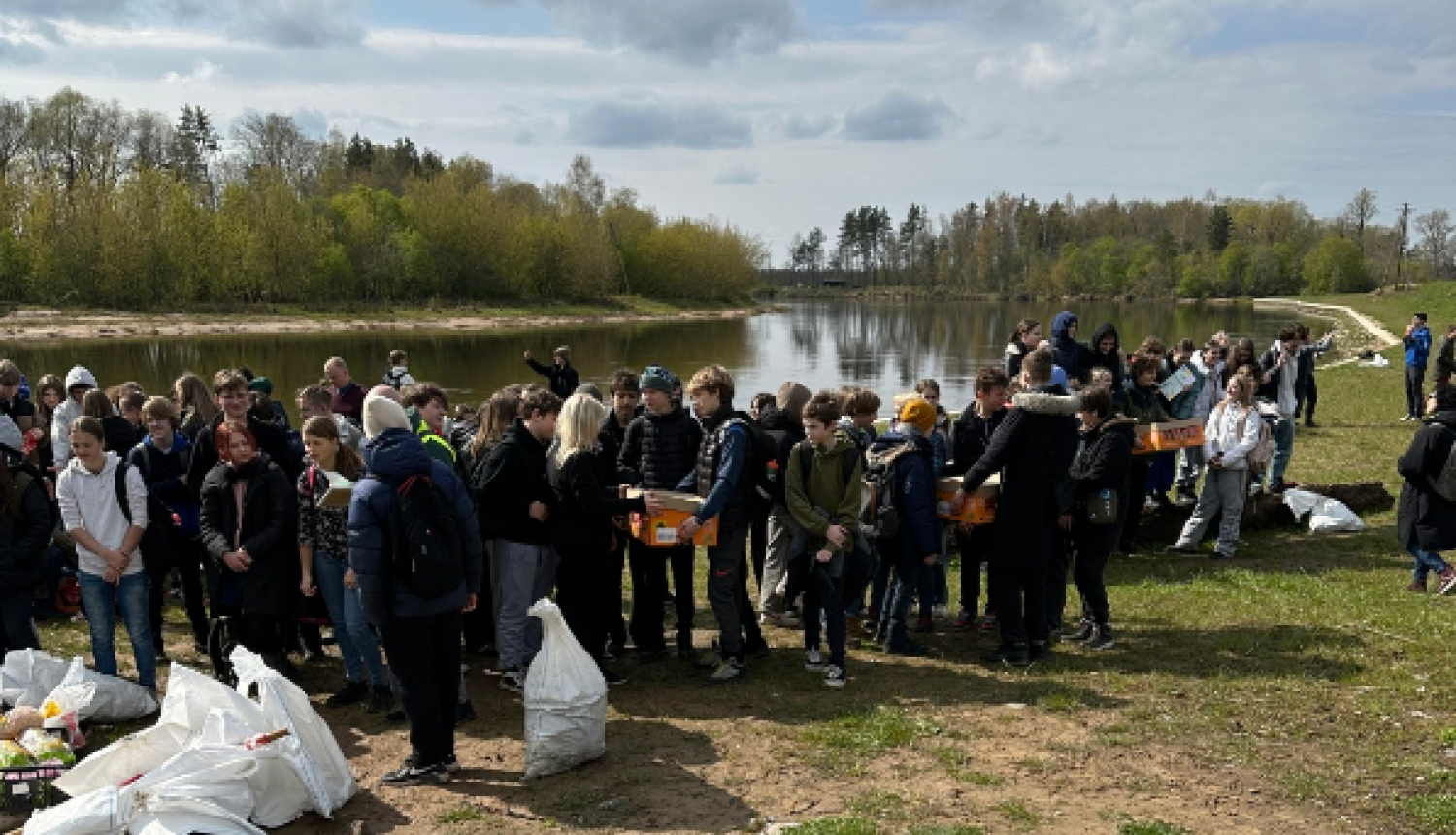 Kvantitatīvie rādītāji
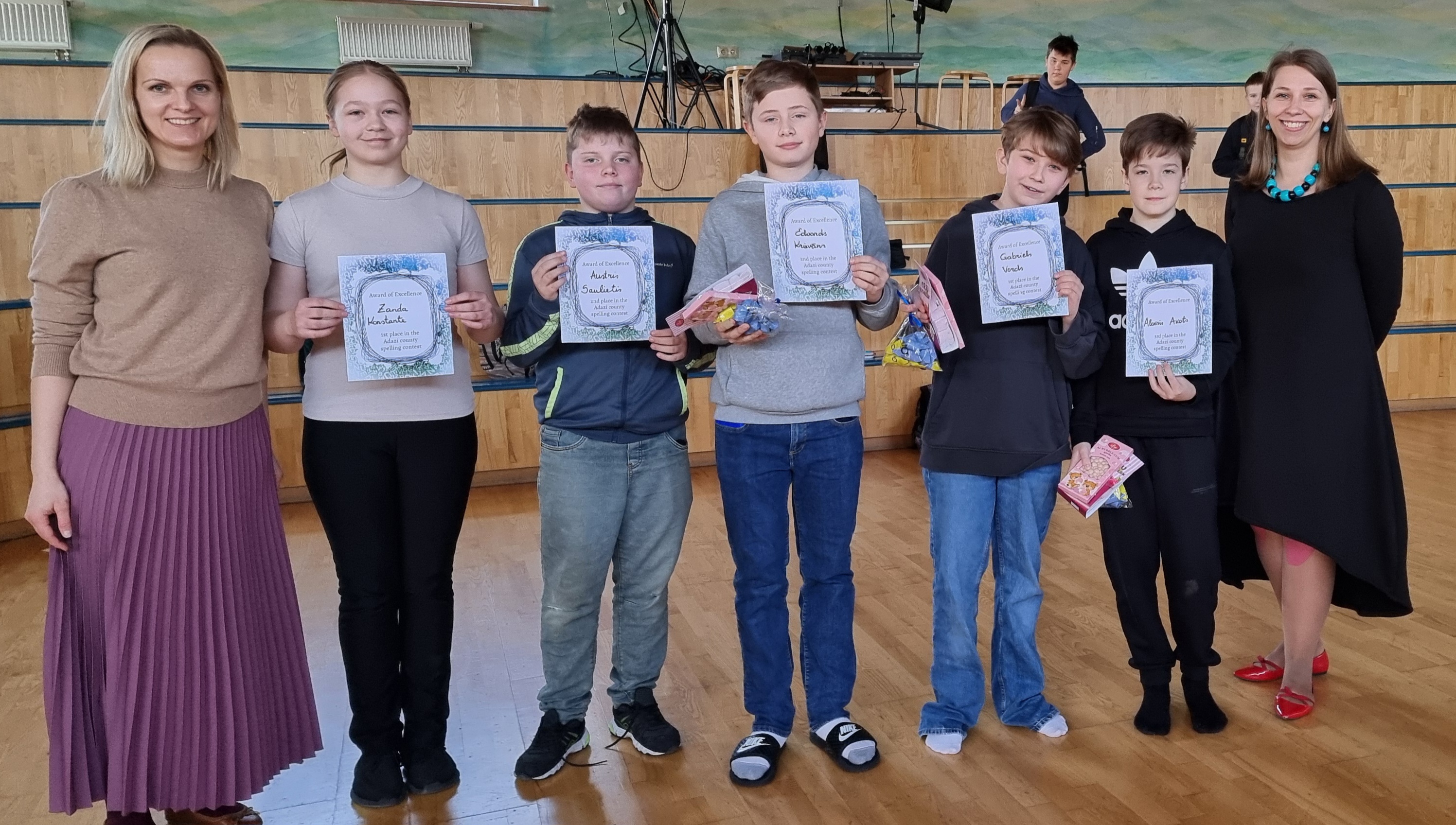 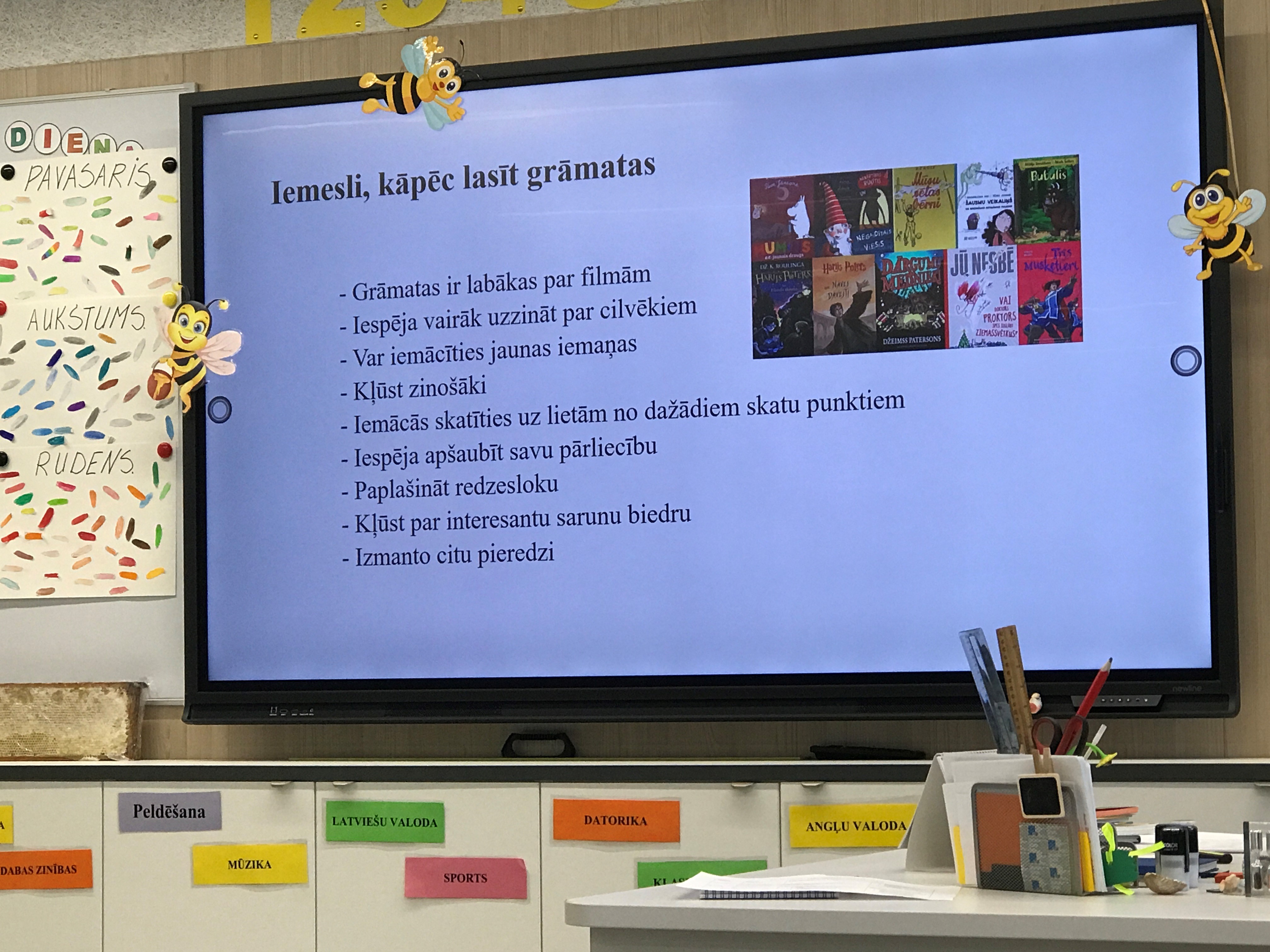 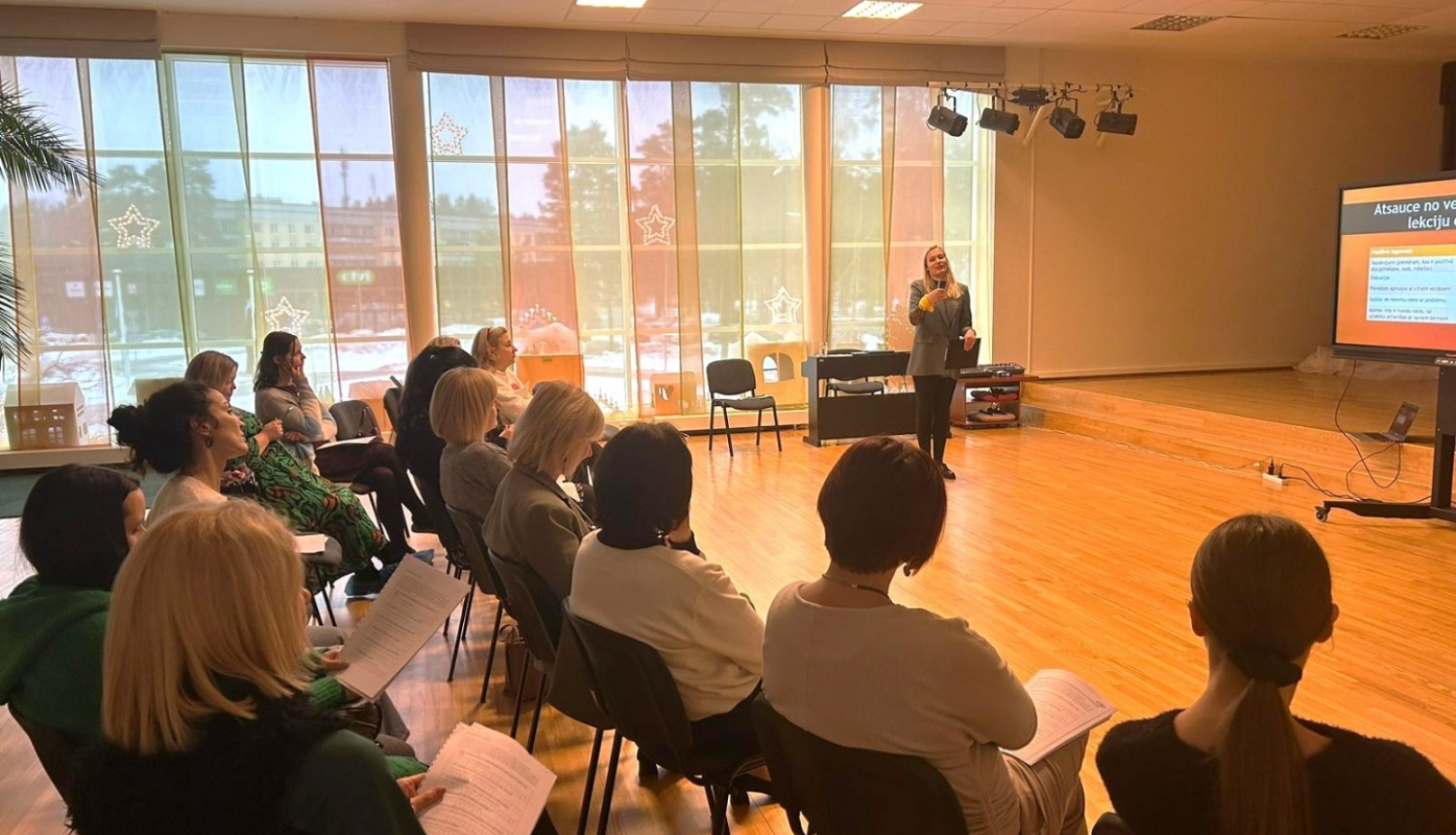 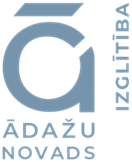 *Veiksmes un neveiksmes ()
* Pēc MJK gada noslēguma aptaujas 27.05.- 10.06.2024. datiem
*Darba pašnovērtējums
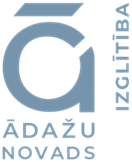 * Pēc MJK gada noslēguma aptaujas 27.05.- 10.06.2024. datiem
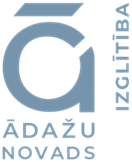 *Gandarījums par paveikto
* Pēc MJK gada noslēguma aptaujas 27.05.- 10.06.2024. datiem
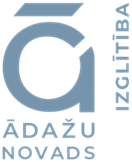 *Izaicinājumi
* Pēc MJK gada noslēguma aptaujas 27.05.- 10.06.2024. datiem
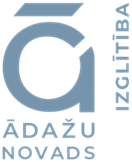 *Būt vai nebūt?
JĀ (4 atbildes, 40%)
…kaut arī pedagogi nevēlas aktīvi iesaistīties, viņi atzīst, ka saņemtā aktuālā informācija ir noderīga.
Jā, ja finansētu darbu atbilstoši ieguldījumam, jo nākas domāt pašam un patērēt daudz vairāk laika un resursus.

NĒ (6 atbildes, 60%) , jo… 
ļoti vāja atsaucība un nevēlēšanās sadarboties, dalīties un apmainīties ar idejām;
skolās ir jomu vadītāji un pārsvarā pienākumi pārklājās;
ja ir vēlēšanās sadarboties ar novada skolām, tad tas ir izdarāms arī bez jomu koordinatora nosaukuma. Bieži vien lielāks pienesums ir starpjomu sadarbībai, ko patreizējais sadalījums īsti neparedz (nepieprasa).
* Pēc MJK gada noslēguma aptaujas 27.05.- 10.06.2024. datiem
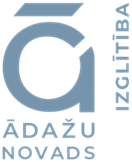 *Nākotnes plāni
* Pēc MJK gada noslēguma aptaujas 27.05.- 10.06.2024. datiem
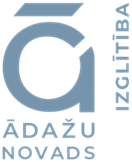 Situācijas un apstākļu ietekme turpmākajai darba plānošanai (+/-)